Hamilton/butler Ir 75/Ir 275 Interchange trac presentation • October 25, 2023
Brianne Hetzel, P.E.
District 8 Traffic Studies Engineer
[Speaker Notes: Welcome and intro]
location
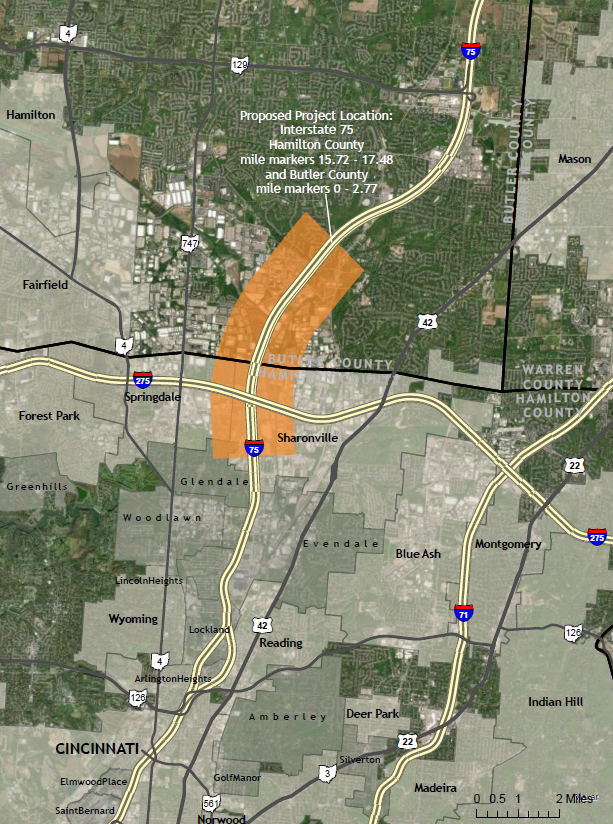 Test text
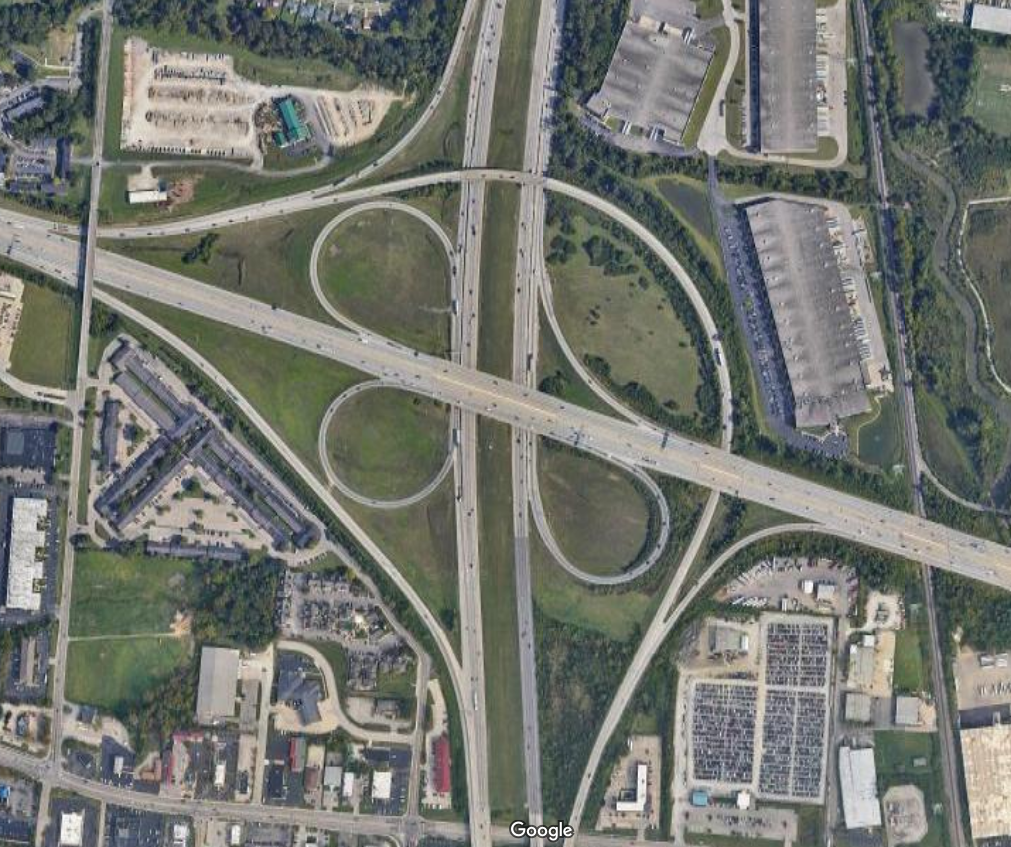 HAMILTON/BUTLER IR 75/IR 275 TRAC PRESENTATION
safety
2021 ODOT Safety Analyst Rankings
HAMILTON/BUTLER IR 75/IR 275 TRAC PRESENTATION
operations
2022 TOAST Map
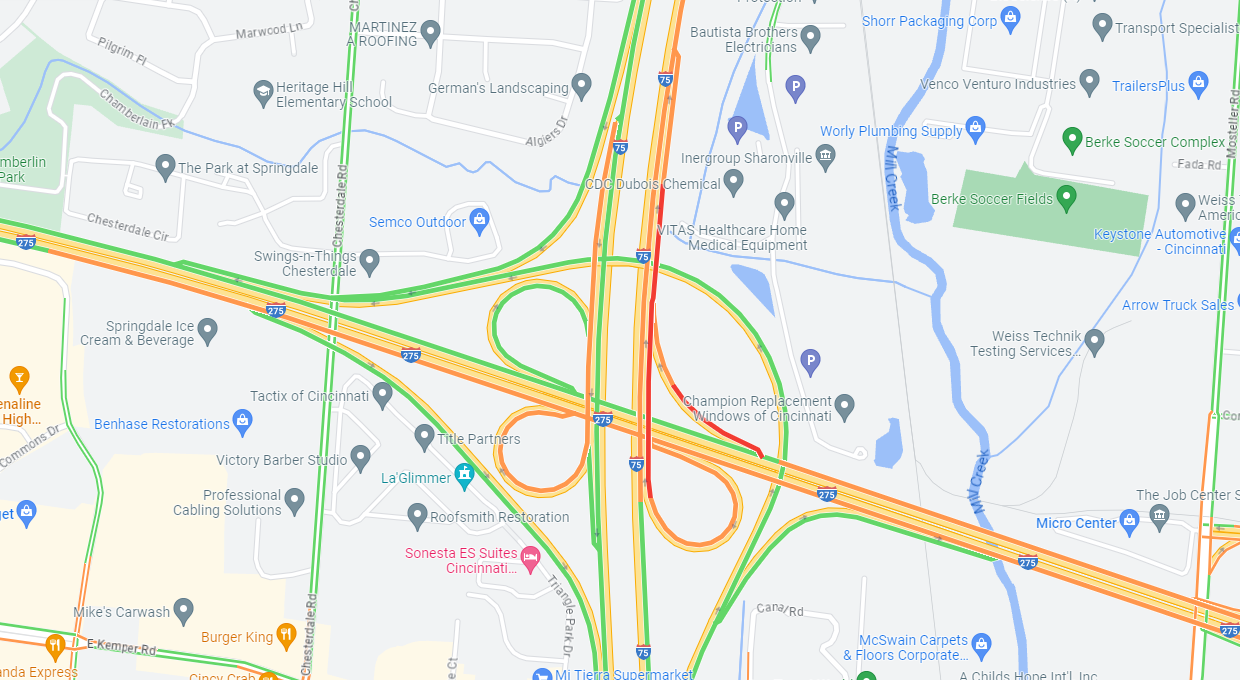 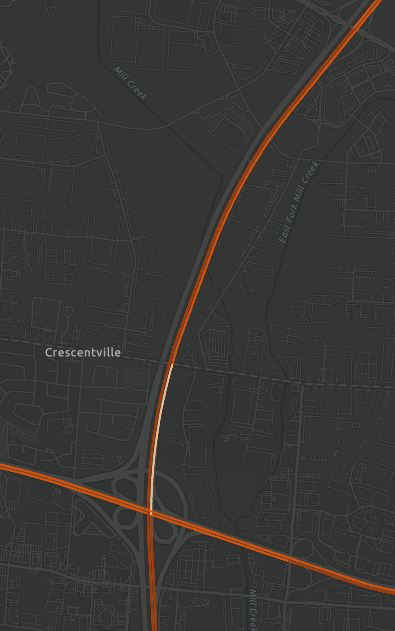 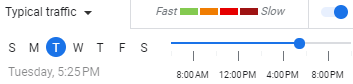 HAMILTON/BUTLER IR 75/IR 275 TRAC PRESENTATION
freight
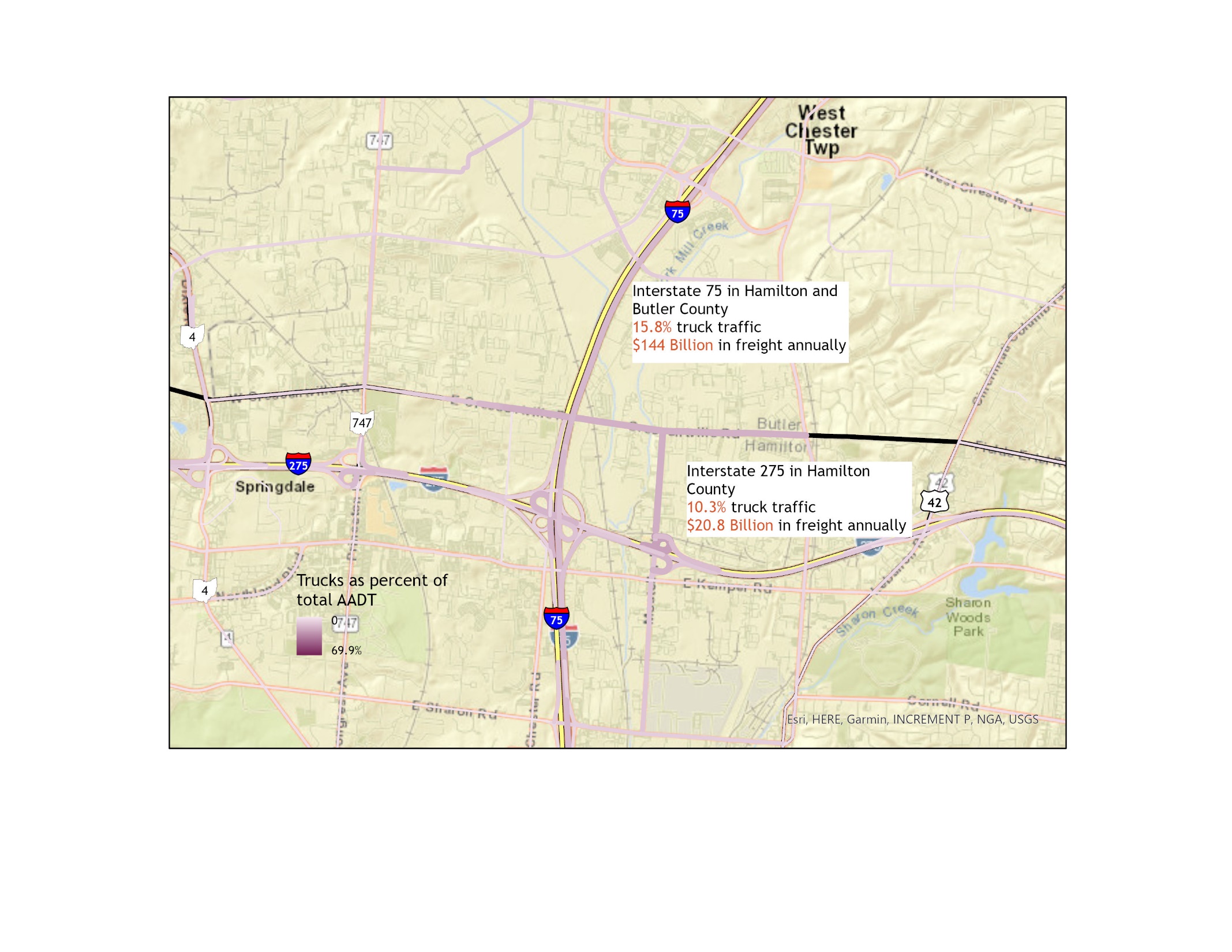 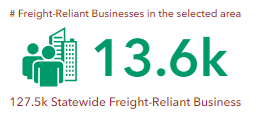 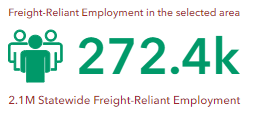 HAMILTON/BUTLER IR 75/IR 275 TRAC PRESENTATION
history
2023
TRAC application
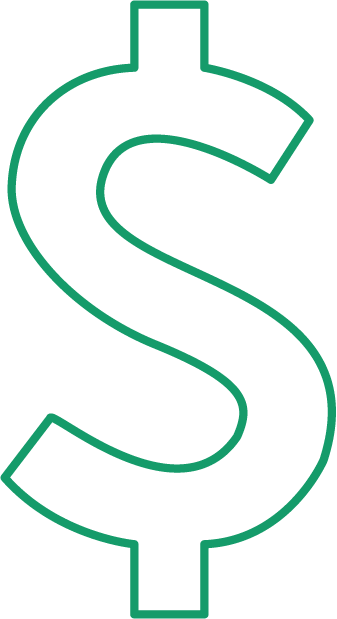 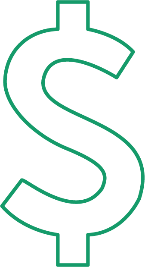 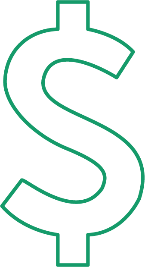 HAMILTON/BUTLER IR 75/IR 275 TRAC PRESENTATION
Project overview
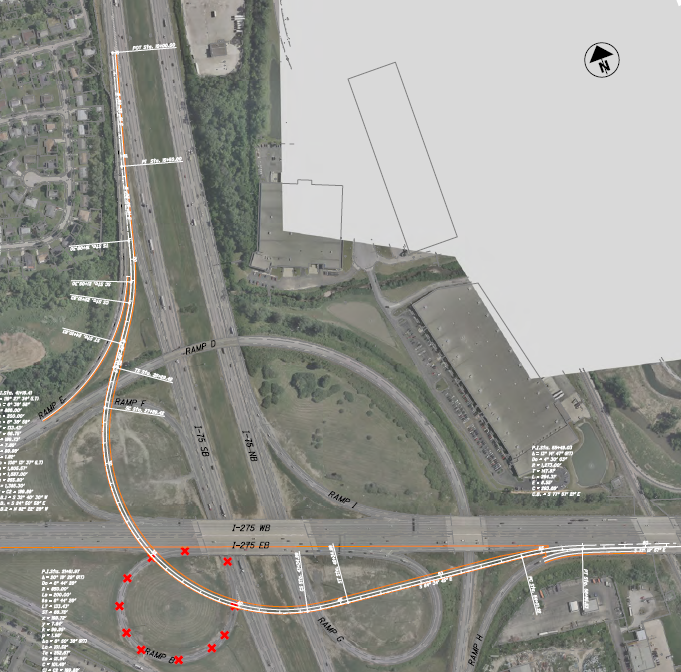 Proposed flyover ramp
SB 75 to EB 275
Eliminates entrance/exit weaving on 275 over 75
Eliminates entrance/exit weaving on C-D road under 275
Improved safety for ramp movements
Increased ramp capacity
Stand-alone ramp alternative
HAMILTON/BUTLER IR 75/IR 275 TRAC PRESENTATION
Project overview
Reconfiguration of EB and WB 275 ramps to NB 75
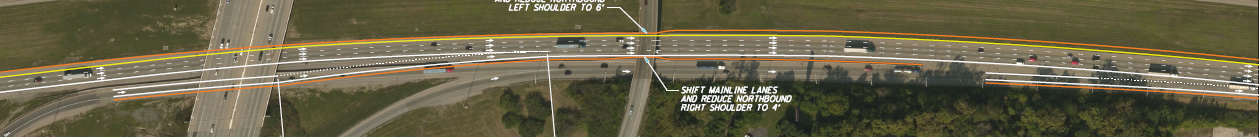 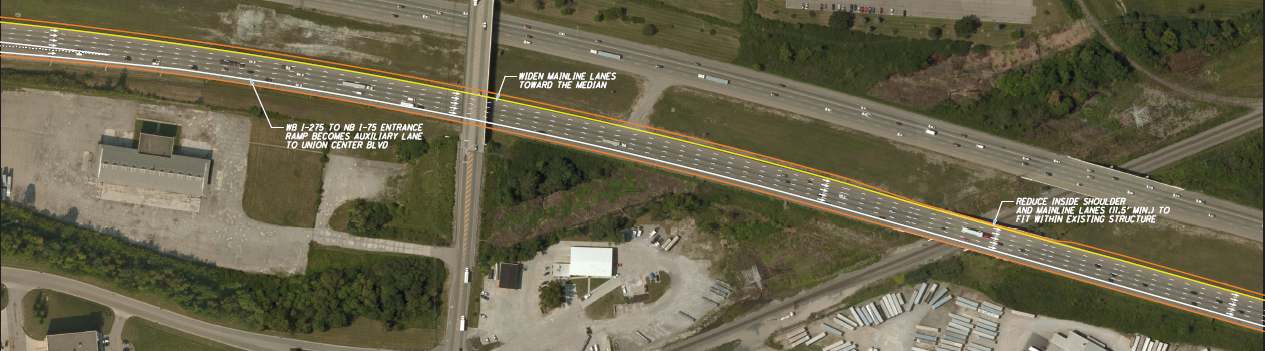 New auxiliary lane between I-275 interchange and Union Center Blvd
HAMILTON/BUTLER IR 75/IR 275 TRAC PRESENTATION
Additional improvements
Eliminates merging of the EB and WB 275 ramps together
Eliminates merging of the 275 ramps to NB 75
Improved safety for ramp movements
Increased ramp capacity
New auxiliary lane between I-275 interchange and Union Center Blvd
HAMILTON/BUTLER IR 75/IR 275 TRAC PRESENTATION
Trac request summary
Requested Tier II (New Project)
Funding request for Preliminary Engineering only to get through the NEPA process, including traffic analysis and interchange modification study
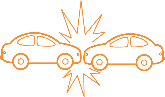 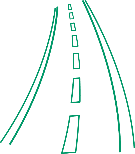 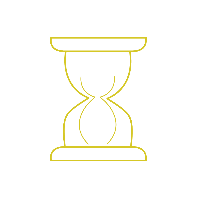 HAMILTON/BUTLER IR 75/IR 275 TRAC PRESENTATION
Trac request summary
2023 Request
Future Request
Detailed
Design
Detailed
Design
Preliminary
Engineering
Preliminary
Engineering
* PE request for FY25
HAMILTON/BUTLER IR 75/IR 275 TRAC PRESENTATION
schedule
HAMILTON/BUTLER IR 75/IR 275 TRAC PRESENTATION
Questions
?
Last updated 10/16/2023
HAMILTON/BUTLER IR 75/IR 275 TRAC PRESENTATION